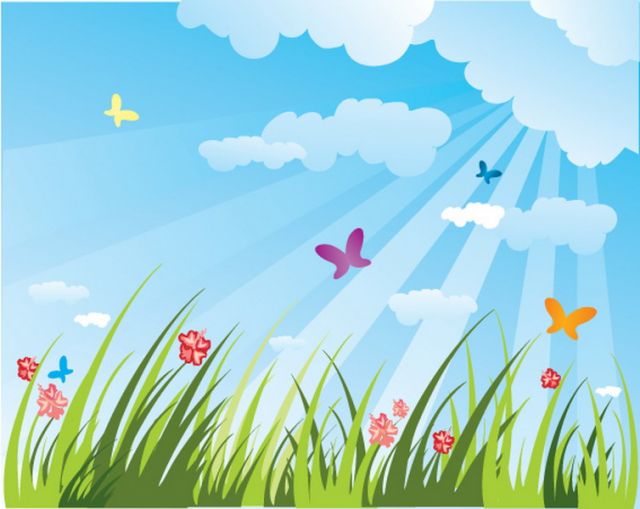 Отчет 
старшей медицинской сестры 
 детского сада № 16 «Туллукчаан» -
филиала  АН ДОО «Алмазик»
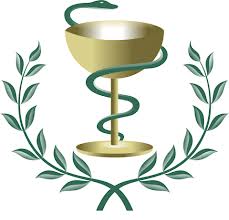 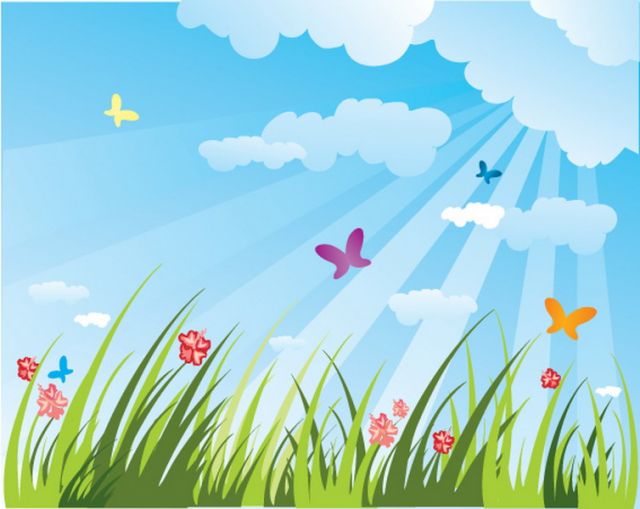 Медицинский персонал
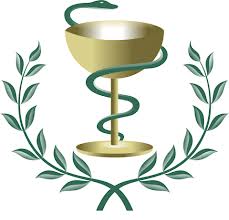 Наумова 
Любовь Романовна

 старшая медицинская сестра 
 образование : среднее-специальное
 специальность: медицинская сестра
 стаж работы -9	 лет
Детский сад №16 «Туллукчаан- филиал  АНД ОО «Алмазик» 

 Детский сад осуществляет  образовательную  деятельность  на основании  лицензии № 0356
     от 20.10.2014.,  выданной  Министерством  образования  РС ( Якутия) (Приложение №9),
    Устава АН ДОО «Алмазик» и Положения о детском саде.
 Местонахождение: село Арылах , улица Центральная , дом 51 А
 Детский сад с 11-часовым пребыванием детей
Режим работы с 7.30 до 18.30
Возраст детей с 2 до 7 лет
Укомплектовано 5 групп.
Численность  на 2020-21 год 82 ребенка.
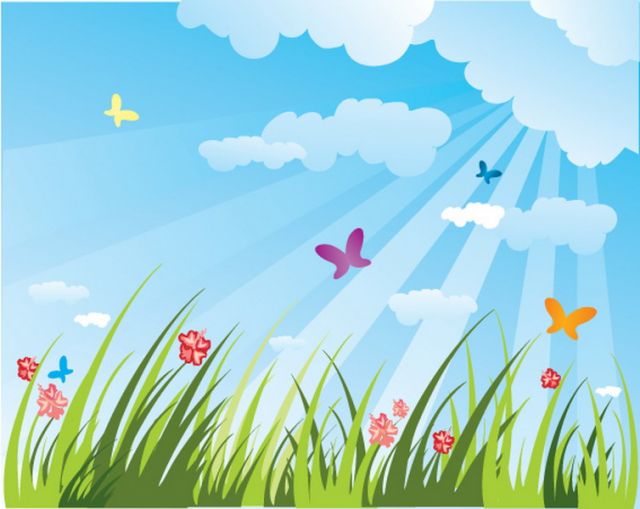 Краткая характеристика учреждения
Для проведения лечебно-профилактической работы в детском саду функционируют:
 медицинский кабинет
прививочный кабинет
изолятор

Все помещения оснащены согласно требованиям СанПиН 2.4.1.3648– утв. постановлением Главного государственного санитарного врача РФ 
от « 28» СЕНТЯБРЯ 2020г. № 28
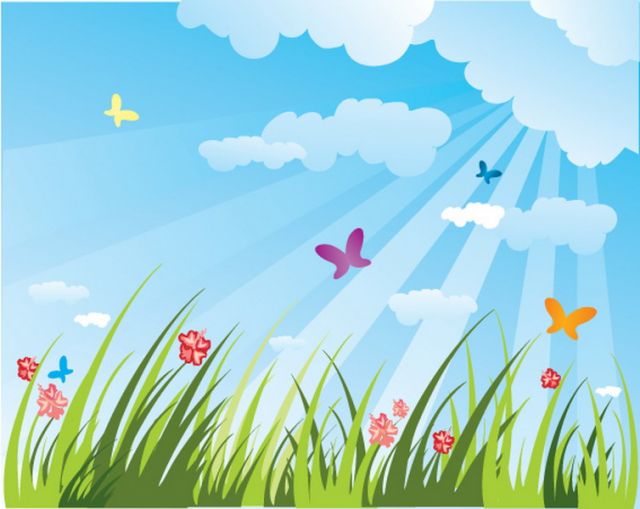 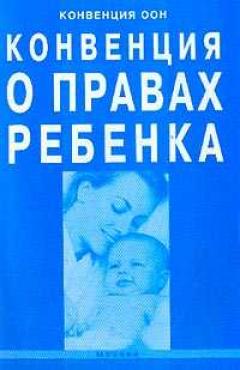 Нормативно правовое обеспечение
В настоящее время на федеральном уровне действуют следующие нормативные
         документы, регламентирующие порядок  организации и осуществления медицинского обслуживания детей:
Федеральный закон от 30.03.1999 № 52-ФЗ "О санитарно-эпидемиологическом благополучии населения"; 
Федеральный закон от 24.07.1998 № 124-ФЗ "Об основных гарантиях прав ребенка в Российской Федерации"; 
Федеральный закон от 21.11.2011 N 323-ФЗ(ред. от 25.06.2012)"Об основах охраны здоровья граждан в Российской Федерации"
Федеральный закон от 18.06.2001 № 77-ФЗ (в редакции Федеральных законов от 22.08.2004 №122-ФЗ, от 21.07.2007 №194-ФЗ, от 18.08.2007 №230-ФЗ)"О предупреждении распространения туберкулеза в Российской Федерации"
Федеральный закон от 17.09.1998 №157-ФЗ (ред. от 07.08.2000 №122-ФЗ) "Об иммунопрофилактике инфекционных болезней"
Приказ №109 от 21.05.2003 «О совершенствовании противотуберкулезных мероприятий в Российской Федерации»
СП 3.1.1.2343-08 «О профилактике полиомиелита»
СП 3.1.2.1203-03 «Профилактика стрептококковой (группы А) инфекций»
СП 3.1.1295-03 «Профилактика туберкулеза»
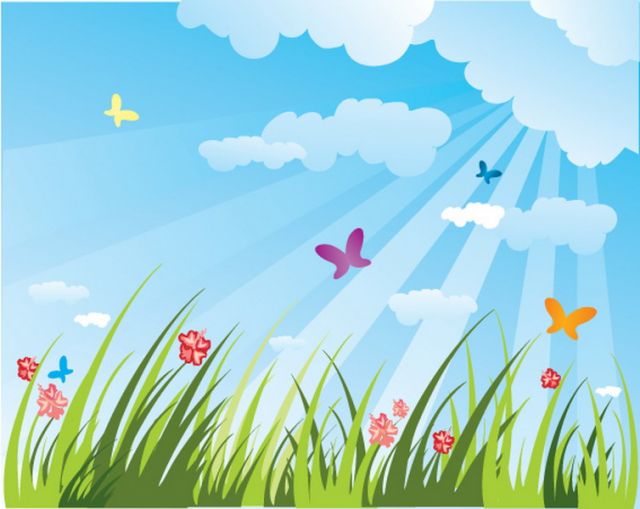 Нормативно правовое обеспечение
Порядок организации оказания первичной медико-санитарной помощи, утв. приказом Минздравсоцразвития России от 29.07.2005 № 487; 
Инструкция по внедрению оздоровительных технологий в деятельность образовательных учреждений, утв. приказом Минздрава России от 04.04.2003 № 139; 
Санитарно-эпидемиологические правила и нормативы " Санитарно-эпидемиологические требования к устройству, содержанию и организации режима работы в дошкольных организациях СанПиН 2.4.1.3049 – 13 утв. постановлением Главного государственного санитарного врача РФ от « 15» мая 2013 г. № 26
Инструкция по проведению профилактических осмотров детей дошкольного и школьного возрастов на основе медико-экономических нормативов, утв. приказом Минздравмедпрома России от 14.03.1995 № 60; 
приказ Минздрава России и Минобразования России от 30.06.1992 № 186/272 "О совершенствовании системы медицинского обеспечения детей в образовательных учреждениях"; 
письмо Минобрнауки России от 22.04.2009 № 03768 "О медицинском обслуживании детей в дошкольных образовательных учреждениях"; 
Основополагающим документом, фиксирующим необходимость медицинского обслуживания воспитанников, является Устав АНДОО «Алмазик».
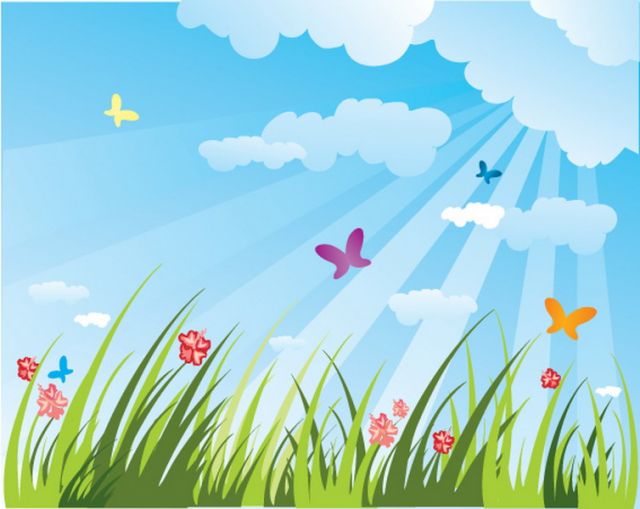 Объем выполняемой работы, в том числе в соответствии с должностной инструкцией старшей медицинской сестры:
. Старшая медицинская сестра согласно утверждённой программе производственного контроля филиала АНДОО контролирует: 
-    санитарное состояние всех помещений детского сада, выполнение противоэпидемического      режима; 
-         уборку, проветривание, освещение, оборудование групповых помещений и территорий;
          индивидуализацию постельных принадлежностей, полотенец, шкафов для одежды;
-         обработку посуды, санитарно-технического оборудования, инвентаря, игрушек;
-   хранение дезинфекционных и стерилизационных средств, приготовлений из них рабочих   растворов;
-         организацию и проведение мероприятий, направленных на охрану жизни и здоровья детей;
-         ведение групповых дневников, отражающих повседневное здоровье детей.
-         ежедневный утренний приём детей 
2. Осматривает детей на педикулез и чесотку при подозрении на заболевание, при необходимости ставит в известность главного врача АН ДОО «Алмазик» и заведующего детского сада.
3. Ведёт приём вернувшихся после болезни детей с осуществлением патронажа , согласно действующим санитарным правилам и нормам;
4. Вместе с врачом филиала АН ДОО  участвует в приёме детей вновь поступающих в детский сад, контролирует комплектование групп.
5.  Участвует в организации  и проведении профилактических осмотров детей  врачами специалистами.
6. Проводит антропометрию и оценку физического развития детей, анализ эффективности физического воспитания с оценкой физической нагрузки на детей
7. Совместно с врачом филиала АН ДОО осуществляет контроль качества оздоровления детей в детском саду, организует и контролирует мероприятия по закаливанию, физическому воспитанию детей.
8. Проводит отбор детей для проведения профилактических прививок, доврачебный осмотр перед вакцинацией, 3-х дневное наблюдение после проведения  вакцинации.
9.  Проводит диагностические пробы, организует забор материала для лабораторных исследований.
10.Оказывает детям доврачебную неотложную помощь, изолирует заболевшего ребёнка до прихода родителей или до госпитализации ребёнка в соответствующее медицинское учреждение
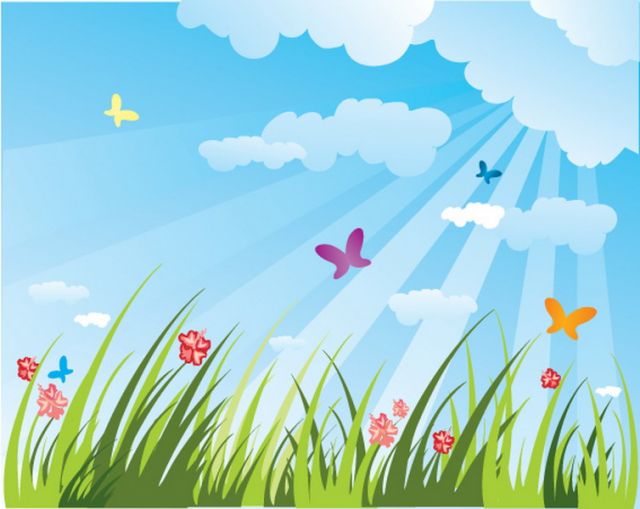 Объем выполняемой работы, в том числе в соответствии с должностной инструкцией старшей медицинской сестры:
11. Организует проведение текущей дезинфекции согласно действующим нормативным документам.
12. Контролирует своевременность медицинского осмотра сотрудников детского сада
13. Старшая медсестра при организации детского питания в филиале АН ДОО
- составляет ежедневное меню, ведёт подсчёт пищевых ингредиентов и    калорийности, следит за соблюдением натуральных норм продуктов
-   контролирует работу пищеблока: санитарно-гигиеническое состояние помещения, инвентаря и оборудования, исправность холодильного оборудования, осмотр работников пищеблока на гнойничковые заболевания, снимает пробу, заполняет соответствующую документацию.
-     осуществляет постоянный контроль качества поставляемых продуктов питания и соблюдения сроков реализации, качества их хранения в складских помещениях согласно действующим нормативным документам.
-       контролирует организацию детского питания в группах.
-   старшая медицинская сестра ведёт всю медицинскую документацию в разрезе  комплексной оздоровительной программы, регистрацию всех видов работ в форме записей в программе производственного контроля и журнала.
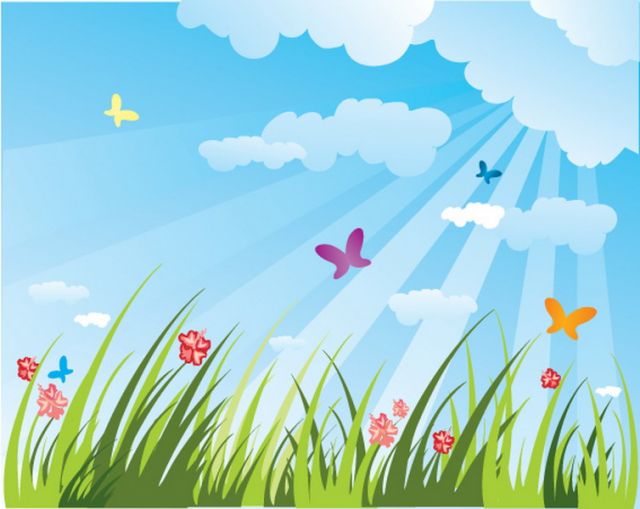 Объем выполняемой работы ,в том числе ,в соответствии с должностной инструкцией
В учреждении разработан план оздоровительно – профилактической работы на год.
В детском саду созданы условия для охраны и укрепления здоровья детей, их физического и психического развития. В течение года реализуется оздоровительная работа с  использованием  здоровьесберегающих  технологий: 
         * Вакцинопрофилактика
         * Закаливание
         *Медикаментозная профилактика
         *Комплекс гимнастики с элементами и упражнениями для профилактики плоскостопия
         *Гимнастика после дневного сна с прохождением тренажерной дорожки  
         *Санация помещений бактерицидными облучателями
         *Проведение диспансерного наблюдения за детьми
         *Витаминизированное питание: круглый год свежие овощи и фрукты, соки
         *Постоянное проведение санитарно-просветительной работы, консультирование родителей 
         *Контроль за физическим развитием и двигательным режимом
         *Контроль за соблюдением санитарно-эпидемиологического режима        
Основной задачей медицинской службы является профилактическая работа и  оказание квалифицированной первой помощи нуждающемуся ребенку, динамический контроль за развитием и здоровьем детей, за обеспечением для этого условий, выявление ранних отклонений с целью предотвращения формирования хронической патологии и предотвращения уже имеющихся патологий, характерных для нашего контингента детей.
 Регулярно проводится антропометрия с дальнейшей оценкой физического развития детей.
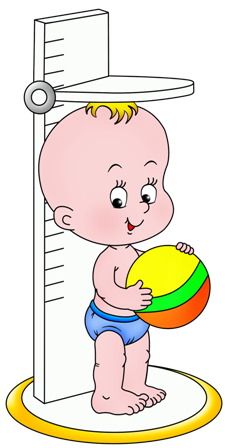 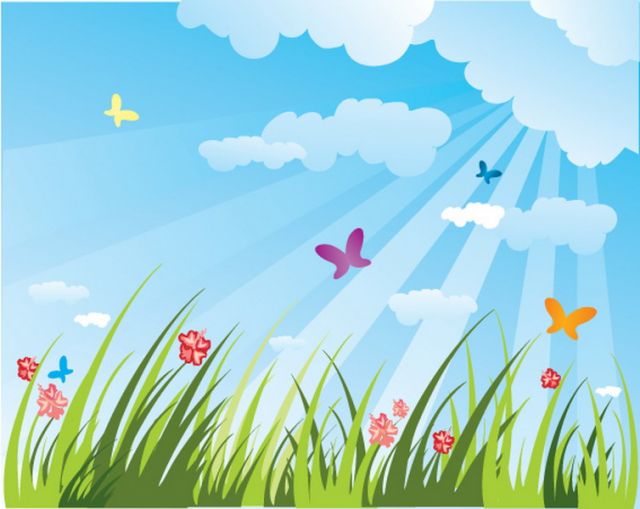 В должностные обязанности входит:
 
1. Оказание первой медицинской помощи детям и сотрудникам.
2. Осуществление ежедневного контроля за: 
  Соблюдением санитарно-эпидемиологического режима в детском саду (правильная организация уборки помещения, мытья посуды, обработка игрушек, маркировка уборочного инвентаря), режимом проветривания.
  Выполнением оздоровительных и закаливающих процедур.
  Своевременным прохождением медицинских осмотров сотрудниками.
3. Оформление следующих отчетных медицинских документов и журналов, отвечающих установленным требованиям:
            - Табель учета ежедневной посещаемости (Форма №123-У);
           - Экстренное извещение об остром отравлении или реакции на прививку  № 058-У;
           - Журнал учета инфекционных заболеваний (Форма № 030-У);
           - Карантинный журнал, листы наблюдения в карантинной группе;
           - Бракеражный журнал;
           - Накопительная ведомость;
           - 20-дневное меню;
           - Журнал производственного контроля
           - Журнал санитарного состояния учреждения;
             -комплексный план работы на год;
-перечень и периодичность медицинских обследований, исследований и профессиональной гигиенической подготовки;
-журнал генеральной уборки прививочного кабинета;
-журнал регистрации аварийных ситуаций;
-журнал регистрации и контроля работы бактерицидной лампы;
-журнал регистрации температурного режима холодильного оборудования;
-журнал осмотров на педикулез;
-журнал учета инфекционных заболеваний;
-журнал наблюдения за детьми;
-журнал антропометрических измерений;
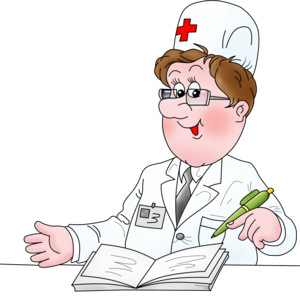 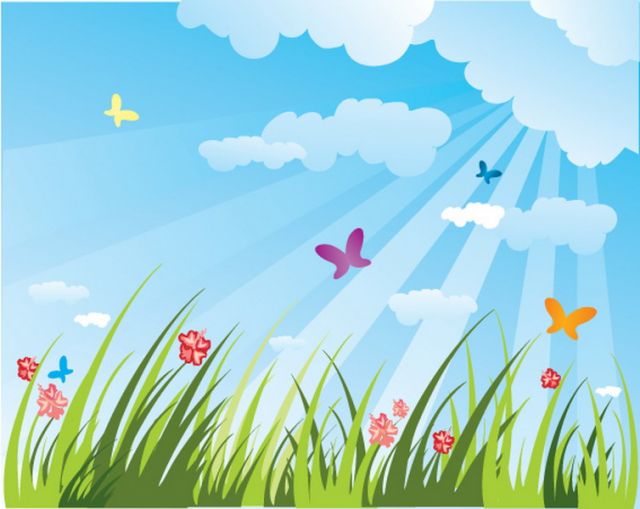 журнал учета движения детей;
опросные листы отказа от прививок;
журнал учета профилактических прививок и реакции манту;
журнал учета детей, направленных в туберкулезный диспансер;
журнал расхода медикаментов и спирта;
журнал наблюдения за детьми после соматических заболеваний;
журнал бракеража сырой продукции;
накопительная ведомость;
журнал контроля за проведением дез.работ в условиях профилактики и распространения заболевания ковид-19;
журнал учета проведения термометрии сотрудникам;
журнал учета проведения утреннего фильтра детей.

4. Сверка списков детей, зачисленных в детский сад и проверка наличия следующих медицинских документов:
Медицинская карта ребенка (форма № 026/у-2000).
История развития ребенка (форма № 112);
5. Анализ здоровья вновь поступивших детей, составление листов здоровья ребенка на основании результатов осмотров.
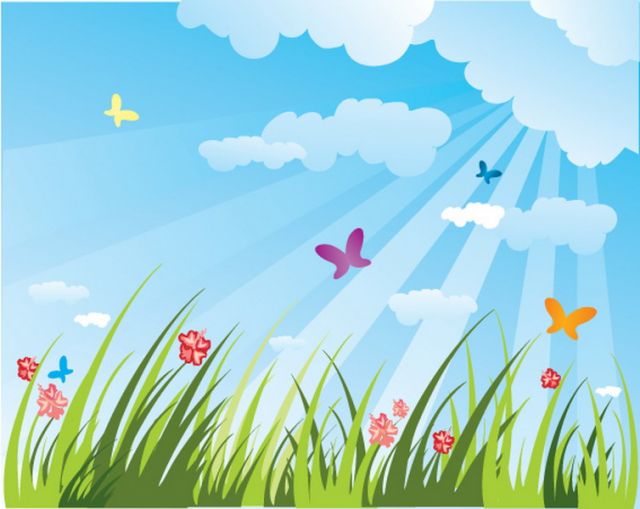 6. Подготовка к профилактическим осмотрам детей:
анкетирование родителей;
измерение артериального давления;
проведение антропометрии;

7. Планирование и составление следующих документов: 
комплексный план работы на год;
помесячный план работы;
годовой план проведения профилактических прививок;
таблица планирования прививок (при выполнении прививок обязательно наличие письменного согласия родителей).
 
8. Направление отчетной документации установленной формы в детскую поликлинику г. Мирного
9. Выписка средств, необходимых для работы медицинского кабинета:
медикаментов;
перевязочного материала;
препаратов для оказания экстренной помощи.
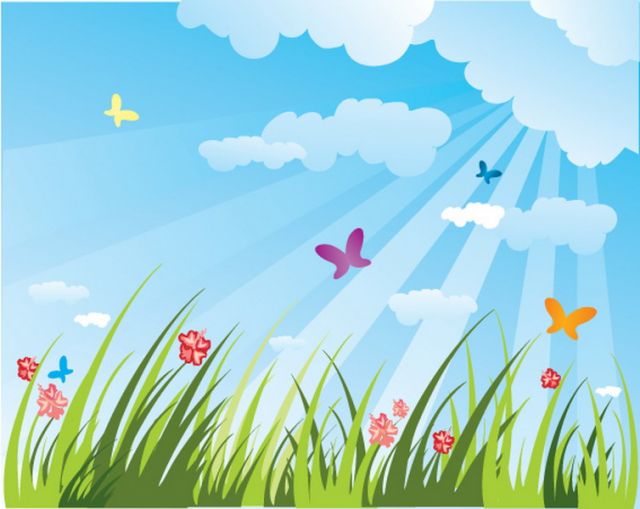 Качественные показатели работы за 2021 год.
Лечебно - оздоровительная работа
Работа по оздоровлению детей в детском саду проводится по принципу индивидуального подхода к детям с разным уровнем состояния здоровья. Для более эффективного оздоровления дети разделены по группам здоровья и возрасту.
для них составляются специальные режимы, графики занятий со специалистами: логопедом, музыкальным руководителем, инструктором по физической культуре.
все занятия по физкультуре проходят в спортивном зале   в облегченной форме: майка, шорты, носки.
Во время таких педагогических мероприятий дети получают воздушные ванны, что дает закаливающий эффект. Продолжением закаливающих мероприятий в течении дня является:
-       гимнастика после сна с прохождением тренажерной дорожки
-      физкультминутки и глазная гимнастика во время проведения занятий
-      обливание водой комнатной температуры  рук до локтевого сустава
Для каждой возрастной группы в учреждении разработан оптимальный двигательный  режим.
В детском саду проводятся следующие здоровьесберегающие мероприятия:
   1-фитонцидотерапия   - употребление в пищу лука, чеснока;
     2- установка фитонцидомодулей в группах из лука и чеснок;
     3-профилактика вспышек ОРВИ и гриппа(прием профилактических курсов по согласию родителей препоратов Арбидол, Анаферон,Гриппферон).
   4- витаминотерапия (С-витаминизация III блюд, поливитамин «Пиковит»,Аквадетрим)
   5-   кварцевание помещений групп и кабинетов
   6-   корригирующие упражнения (профилактика нарушения осанки и плоскостопия) в течение дня
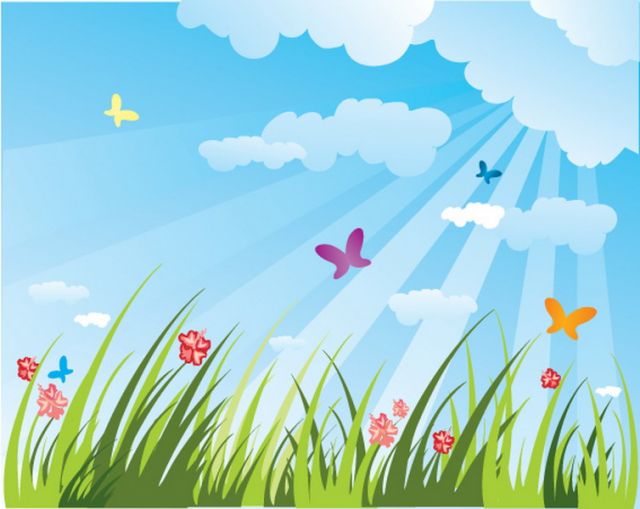 -   дыхательная, зрительная, пальчиковая гимнастики
-   утренняя зарядка и приём детей на свежем воздухе в летний период
-   прогулки  и подвижные игры на свежем воздухе два раза в день, с учетом допустимой температуры наружного воздуха и силы ветра
босохождение по рефлекторной дорожке  в летний период
-       стопотерапия 
-    полоскание полости рта после приема пищи
-   кислородные коктейли в течении года с согласия родителей с учетом противопоказаний
-   игры с водой
-   использование элементов самомассажа в повседневной жизни детей
 
Общее санитарно-гигиеническое состояние детского сада соответствует требованиям СанПиН: питьевой, световой и воздушный режимы соответствуют нормам. 
По результатам плановых и внеплановых проверок Роспотребнадзора  нарушений не выявлено.
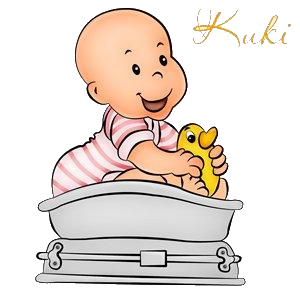 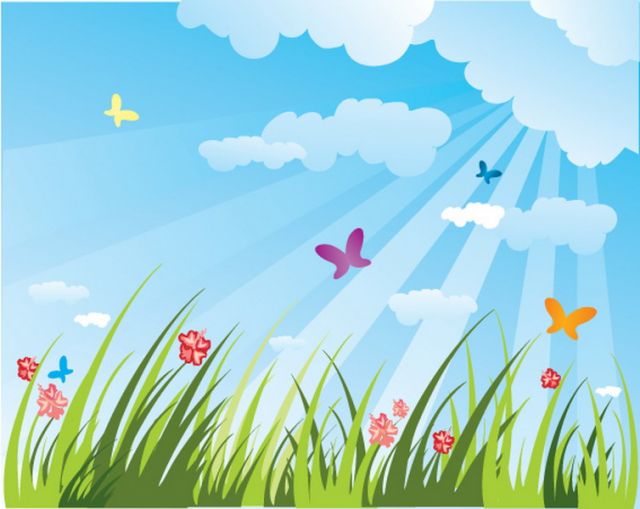 Прием и организация обслуживания вновь поступающих детей в детское учреждение.

Особое внимание в учреждении уделяется приему вновь поступающих детей и создание условий способствующих снижению тяжести адаптационного синдрома. Все дети перед поступлением в детский сад проходят углубленный медицинский осмотр и лабораторное обследование в поликлиниках по месту жительства. На ребенка составляется подробная выписка - эпикриз с заключением о состоянии здоровья ребенка; с оценкой нервно -психического развития, определяется группа здоровья, даются рекомендации по его дальнейшему наблюдению. 
По окончании периода адаптации пишется эпикриз, где оценивается тяжесть течения этого периода, указывается выполнение проведенных мероприятий по профилактике проявлений адаптационного периода и намечается план дальнейшего ведения и оздоровления ребенка.
 Диспансеризация детей в детском саду.
Диспансеризация детей, посещающих  детский сад   заключается в систематическом медицинском наблюдении за состоянием здоровья с профилактической целью в течение всего периода пребывания в учреждении.
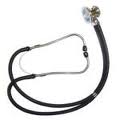 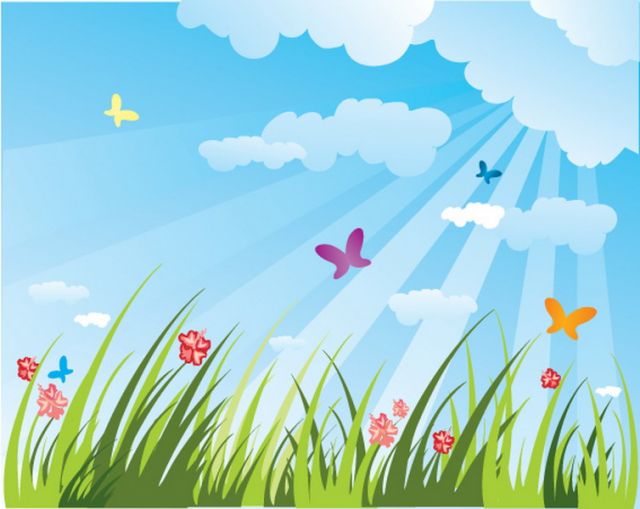 Распределение детей по группам здоровья на конец 2021 года
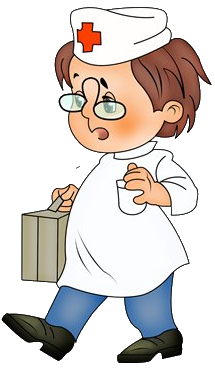 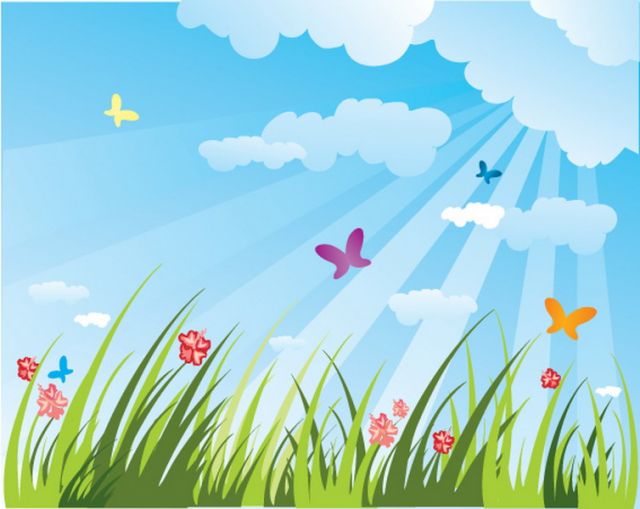 ОТЧЁТ ПО ЗАБОЛЕВАЕМОСТИ
Организация вакцинопрофилактики
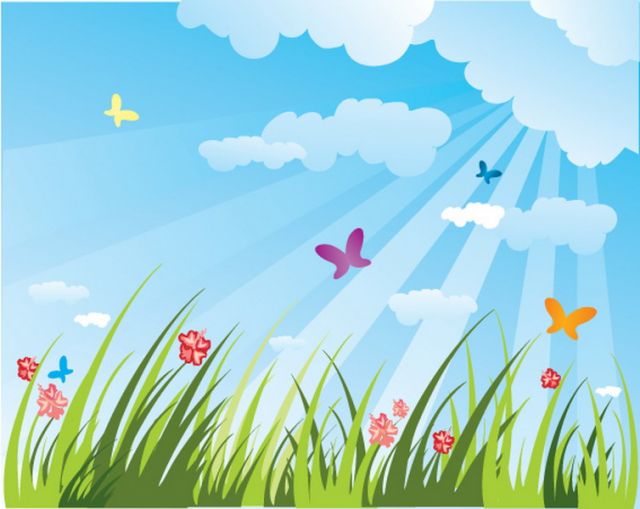 Среди противоэпидемических мероприятий в борьбе с детскими инфекциями организация прививочной работы принадлежит одно из ведущих мест. Целью иммунопрофилактики является не только создание индивидуальной невосприимчивости, но главным образом формирование коллективного иммунитета к определенной инфекции.
	Прививки детям проводятся под контролем врача педиатра
	 Вакцинация проводится в прививочном кабинете при строгом соблюдении всех санитарно – эпидемиологических требований. 
	Оборудование кабинета соответствует всем требованиям. В нем имеются инструкции по применению всех препаратов, которые используются для проведения прививок. Прививки проводятся по строго составленному плану.
	Все родители, дети которых подлежат профилактической прививке, информируются о дне проведения прививки и о предварительной медикаментозной подготовке к прививке. Перед самой прививкой ребенок осматривается врачом с обязательной термометрией. В течение всего срока определенного инструкцией по применению соответствующего вакцинного препарата, за ребенком ведется медицинское наблюдение. Все данные о проведенной прививке заносятся в Ф.№ 063, ф. 026/у, прививочный журнал с занесением реакции на ее проведение.
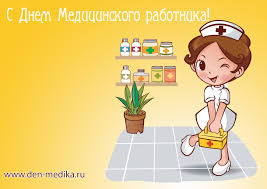 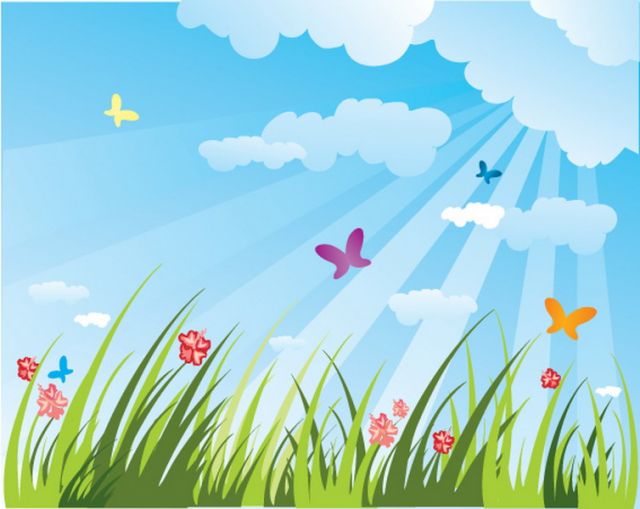 Выполнение плана профилактических  прививок за 2021 год
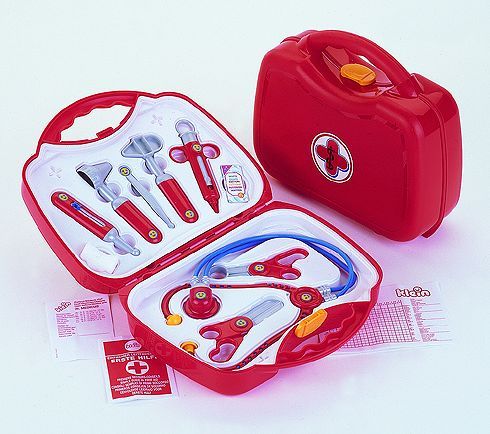 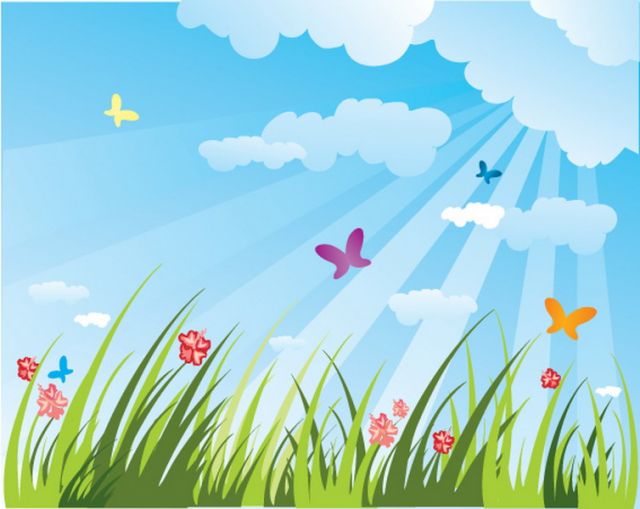 Проведение мероприятий по профилактике, раннему и своевременному выявлению туберкулеза у детей.
Профилактика туберкулеза

-планирование и организация ревакцинации БЦЖ
-химиопрофилактика по рекомендации фтизиопедиатра
 -санитарное просвещение персонала и родителей детей, посещающих наш детский сад

Своевременное выявление больных туберкулезом

-туберкулинодиагностика (проводится ежегодно  путем  постановки реакции Манту
-плановое рентгенологическое обследование инфицированных
 Совместная работа 
-с поликлиникой
-противотуберкулезным диспансером
-роспотребнадзором .
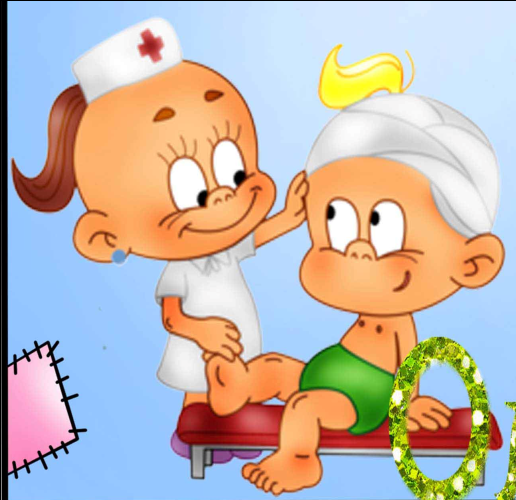 Туберкулинодиагностика
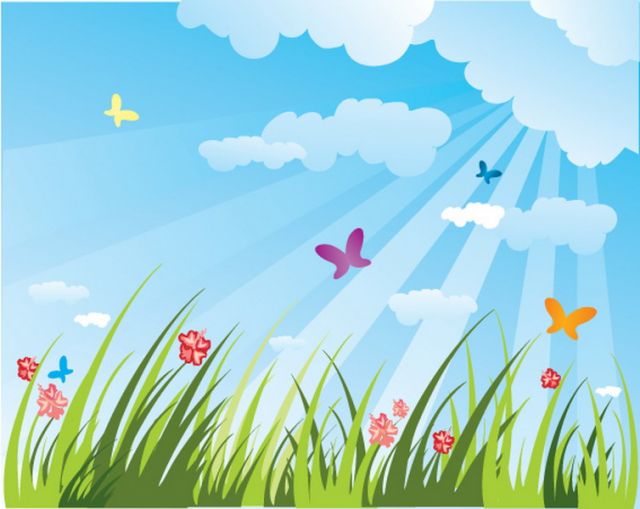 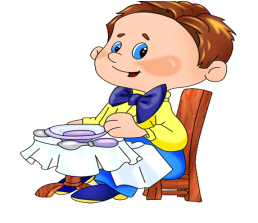 Питание
Правильно организованное питание, полноценное и сбалансированное по содержанию основных пищевых веществ, обеспечивает полноценный рост и развитие детского организма, повышает иммунитет ребенка по отношению к другим заболеваниям.
	В детском саду имеется 20-дневное цикличное меню: зимне-весенний и летне-осенний вариант, которого придерживаемся при составлении ежедневного меню-раскладки. 
	При отсутствии какого - либо продукта, пользуемся таблицей замены, заменяя его на равноценный продукт по химическому составу. 
	Проводится анализ соблюдения натуральных норм продуктов постоянно. 	
	В конце месяца по накопительной ведомости подсчитывается калорийность пищи и ее ингредиентов: белки, жиры, углеводы и их соотношение.
	Ежедневно контролируется качество поступления всех продуктов питания, сроки реализации скоропортящихся продуктов. 
	Ведется контроль за соблюдением технологии приготовления блюд, за правильностью обработки овощей, яиц; за правильным применением, согласно санитарным требованиям, инвентаря; за правильностью забора и хранения суточных проб; за соблюдением товарного соседства на складах сухих и овощных продуктов. 
	При поступлении новых продуктов проводятся пробные варки и пробные чистки овощей; контролируется отпуск готовой пищи с кухни.
	 Регулярно проводятся по всем правилам снятие проб с последующей отметкой в журнале бракеража. 
	Контролируем питание по группам: объем порций, санитарно - гигиенические нормы при приеме пищи, сервировку стола. 
	Ежедневно проводится витаминизация третьего блюда, контролируется закладка продуктов.
	При составлении меню пользуемся технологическими картами приготовления блюд и сборником  рецептур  блюд и кулинарных изделий для питания детей в дошкольных 
организациях  под  редакцией М.П.Могильного и В.А.Тутельяна
	Перед работой работники пищеблока осматриваются на гнойничковые заболевания.
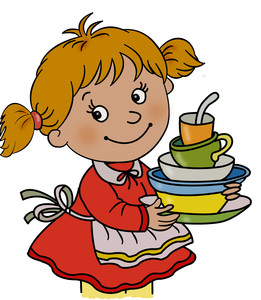 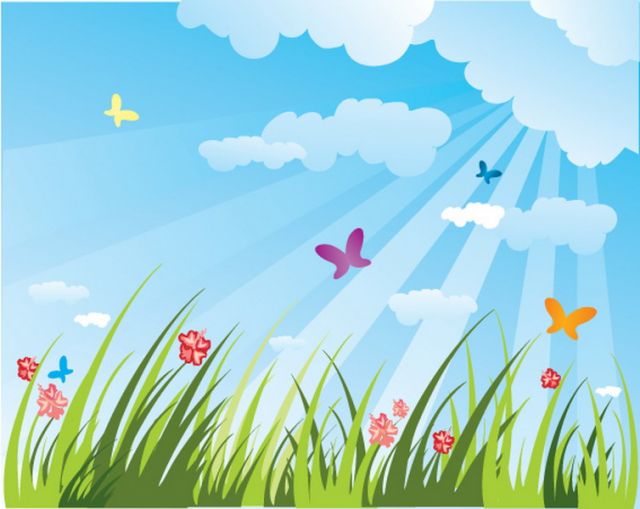 Санитарно - просветительная работа
Большое внимание  в детском саду уделяется санитарному просвещению родителей и персонала. Санитарно-просветительная работа организуется и проводится в соответствии с  методическими рекомендациями  для  медицинских работников. Имеется  годовой  план  работы  по санитарному просвещению, который включается в общий годовой план работы детского сада. 

Содержание санитарно-просветительной работы включает в себя:

-выпуск книжек передвижек для родителей и сотрудников, оформление стендов:«Здоровый ребенок», «Питание дошкольника»,«Профилактика заболеваний»,«Календарь прививок», «Личная гигиена»
-проведение бесед, информационно-статистических сообщений старшей медсестрой на общих, групповых, родительских собраниях, медико–педагогических совещаниях, собраниях и планёрках сотрудников детского сада
-инструктаж педагогов, техперсонала, помощников воспитателей по санитарно-эпидемиологическому режиму
-в каждой группе  имеется «Уголок здоровья» для родителей, в котором выставляется медицинская информация по актуальным темам по оздоровлению детей.
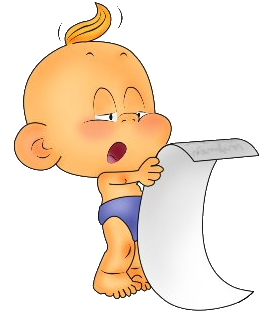 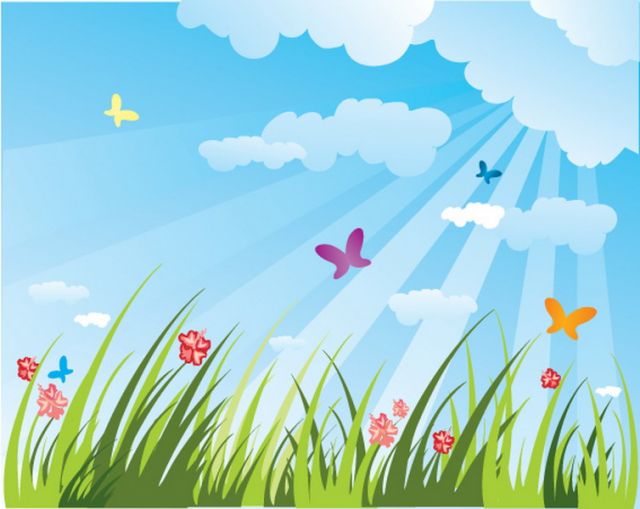 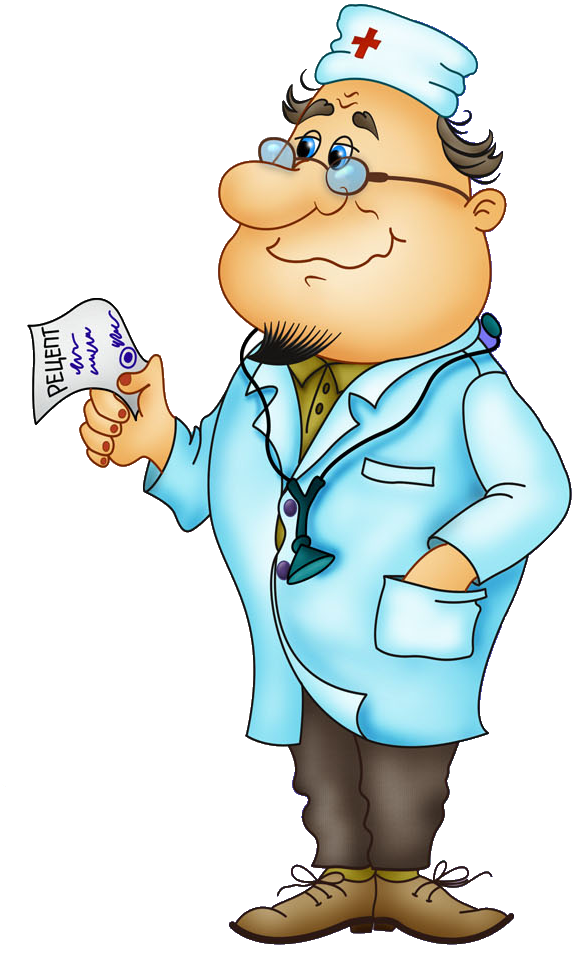 В течение года   проведены: 
 беседы с родителями 
консультации для родителей
выпущены книжки передвижки
размещены статьи в родительских уголках
тематические лекции для родителей
тематика лекций для педагогического коллектива
 
	При проведении санитарно – просветительской работы
 используем разнообразную медицинскую литературу, статьи из Интернета.
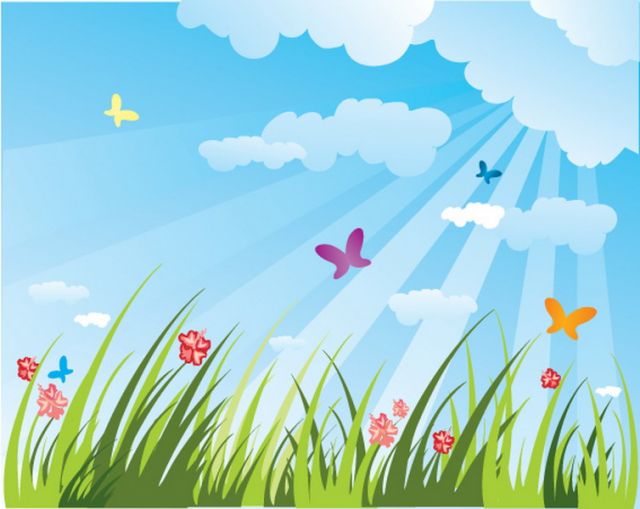 Противоэпидемическая работа
Профилактика инфекционных заболеваний:
             Строгое  соблюдение СанПиН
              Контроль соблюдения правил утреннего приема детей
              Контроль соблюдения правил личной гигиены детьми и сотрудниками
              Контроль состояния здоровья персонала детского сада
              Контроль состояния здоровья сотрудников пищеблока 
              Контроль санитарно-гигиенического состояния пищеблока
              Контроль санитарно-гигиенического состояния групповых помещений, прачечной, территории сада
              Своевременное проведение противоэпидемических мероприятий при выявлении больного с карантинной инфекцией
               Обеспечение постоянного запаса дезинфицирующих и моющих средств
Профилактика туберкулеза: 
ознакомление с санитарно-эпидемиологическими правилами "Профилактика туберкулеза»
туберкулинодиагностика воспитанников; 
организация обследования детей из группы риска
беседы с родителями. 
 
 Профилактика кишечных инфекций: 
ознакомление с санитарно-эпидемиологическими правилами "Профилактика острых кишечных заболеваний»
контроль соблюдения санитарно-эпидемиологического режима в детском саду и пищеблоке; 
контроль личной гигиены воспитанников, персонала, работников пищеблока; 
медицинское наблюдение за контактными лицами; 
проведение дезинфекции.
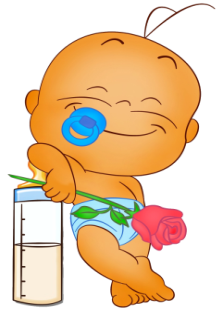 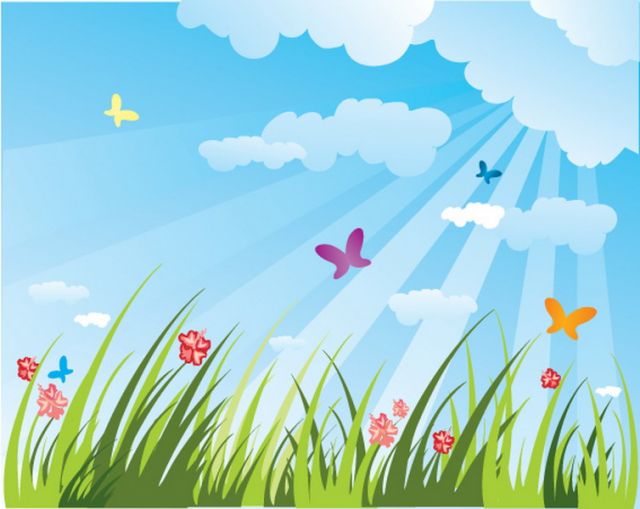 Профилактика педикулеза:  
*ознакомление с приказом Минздрава России от 26.11.1998 № 342 "Об усилении мероприятий по профилактике эпидемического сыпного тифа и борьбе с педикулезом"; 
*проведение еженедельного осмотра воспитанников согласно санитарно-эпидемиологическим правилам и нормативам "Санитарно-эпидемиологические требования к устройству, содержанию и организации режима работы в дошкольных организациях. СанПиН 2.4.1.3049-13", утв. постановлением Главного государственного санитарного врача РФ от 15.05.13 года №26
 Профилактика гельминтозов:
*ознакомление с санитарно-эпидемиологическими правилами и нормативами "Профилактика паразитарных болезней на территории Российской Федерации. СанПиН 3.2.1333-03", утв. Главным государственным санитарным врачом РФ 28.05.2003; 
*обследование воспитанников; 
*обработка песка в песочницах; 
*укрытие песка тентом от животных.
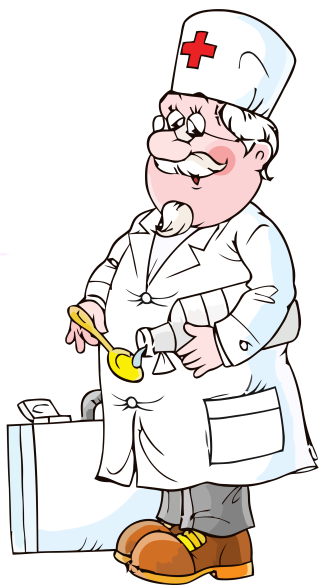 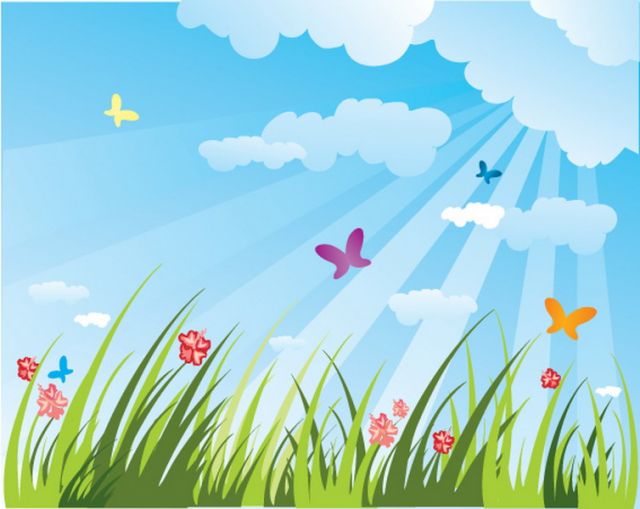 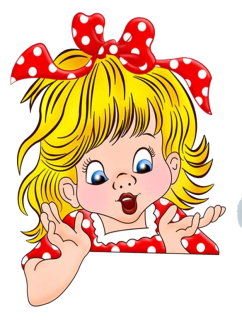 Выводы
Правильная организация санитарно гигиенического режима в детском саду, своевременная и
эффективная работа по медицинскому обслуживанию детей, чёткая организация питания,
физического воспитания, закаливания детей, санитарно-просветительная работа с родителями и
персоналом, направленные на укрепление здоровья детей и снижение заболеваемости, дают
положительные результаты
 
1.   Детей с ухудшением состояния здоровья в период адаптации нет
2.   Профилактическим осмотром охвачены 105 детей
3. При углубленном медицинском осмотре стоматологом выявлено 32 случаев кариеса, что составило 29,9% от общего количества детей, посещающих детский сад, причиной тому являются плохие экологические и материально-технические условия проживания в селе, а также отсутствие врача стоматолога в сельской амбулатории
4. Ведется работа по снижению заболеваемости.
5.  Проводится большая лечебно - профилактическая работа.
6.  Проводится санитарно - просветительская работа.
7.  Туберкулинодиагностикой по методу реакции Манту из 70 детей охвачены 53
     из-за отсутствия туберкулина.
8. Вакцинацией по гриппу охвачены 37 детей (5стойких медотвода,3 отказы родителей).
9. Прививочная работа проводилась согласно плана.
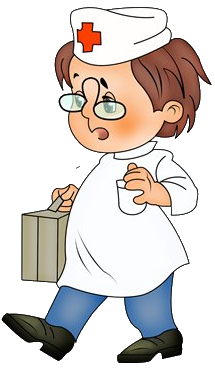